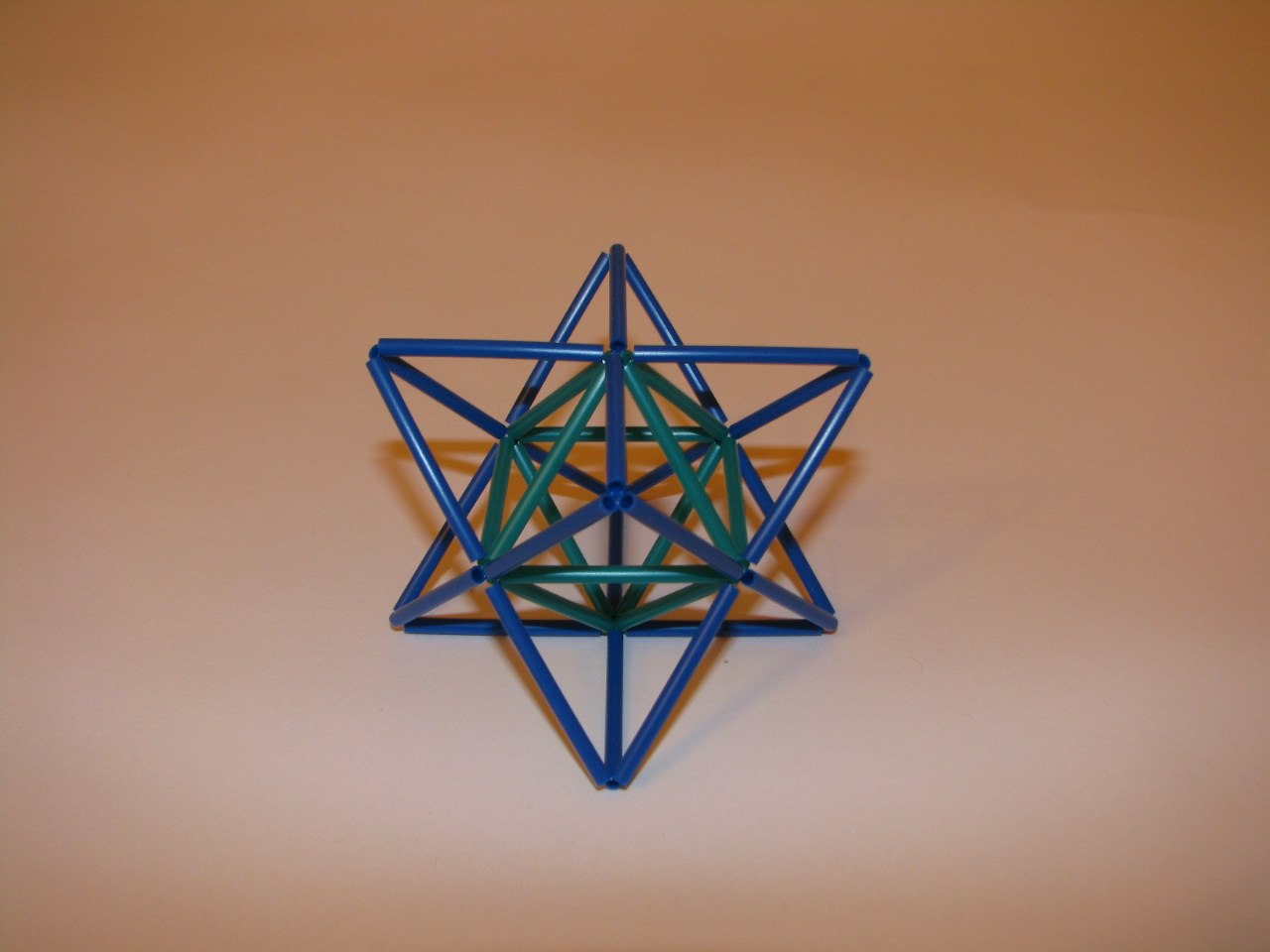 ИГРУШКИ ИЗ 
ТРУБОГРАННИКОВ
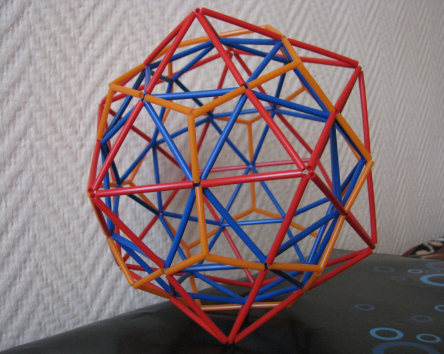 Выполнила                      ученица  4А  класса
                          МБОУ  «Лицей № 6 имени М.А. Булатова»
		      Скрипкина Анна

Руководитель  проекта        учитель начальных классов 		    МБОУ«Лицей № 6 имени М.А.Булатова»
   		 Дыбленко Светлана Александровна
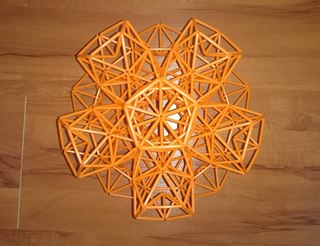 АКТУАЛЬНОСТЬ ТЕМЫ(ОСНОВНОЙ СМЫСЛ)
Освоение методики построения трубогранников 	из подручных материалов 
Отработка навыков построения на различных этапах
Изготовление игрушек из полученных моделей
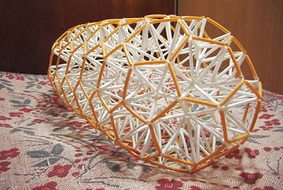 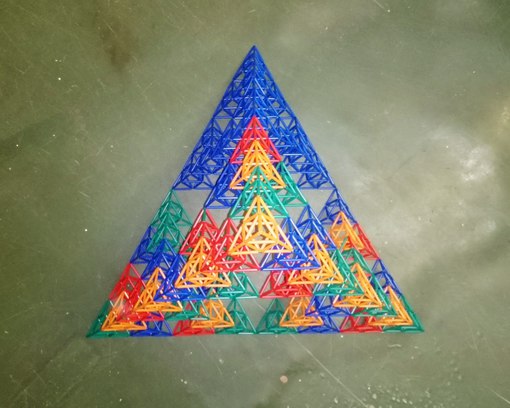 ЦЕЛИ   ПРОЕКТА
Научиться строить простейшие модели трубогранников  (куб, тетраэдр, октаэдр и т.д.)
Смоделировать игрушки из полученных  фигур
Апробировать работу на мастер-классах и конференциях школьников.
ЗАДАЧИ ПРОЕКТА:
Изучить  методики построения различных геометрических тел; 
 Смоделировать игрушки из полученных трубогранников и придумать им названия;
Познакомить с этими методиками одноклассников и любых желающих
Принять участие в мастер –классах по данной тематике и конференциях
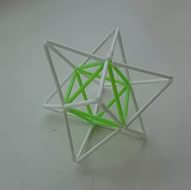 ЧТО? ЗАЧЕМ И ПОЧЕМУ?(общекультурный аспект)
Раньше изделия назывались просто «многогранники из трубочек».
   В 2013 году появилось название "трубогранники", образованное из слов "трубочки" и "многогранники". 

            Основатель этого
 направления –  Борис Миронов
        (г.Санкт – Петербург)
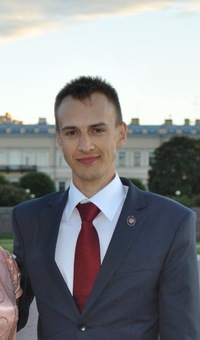 Многопрофильный лагерь «ФОРМУЛА ЕДИНСТВА»(13 – 23 августа 2015 года)
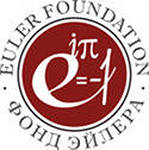 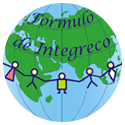 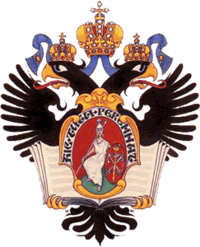 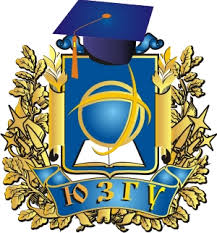 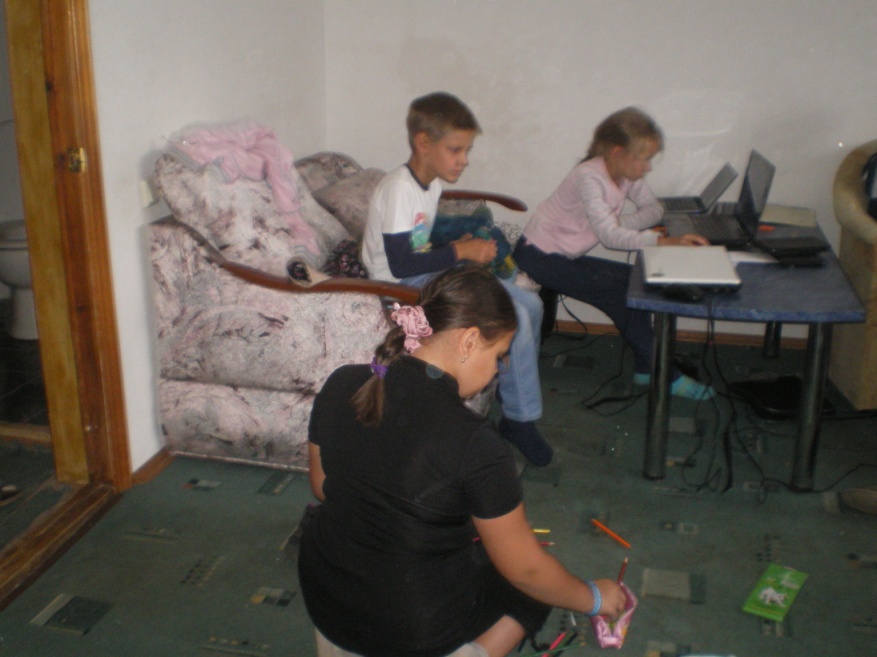 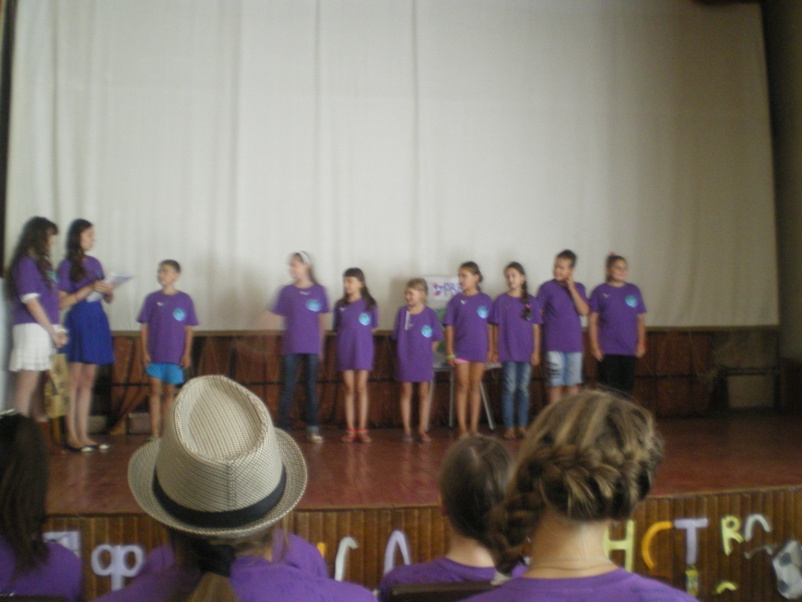 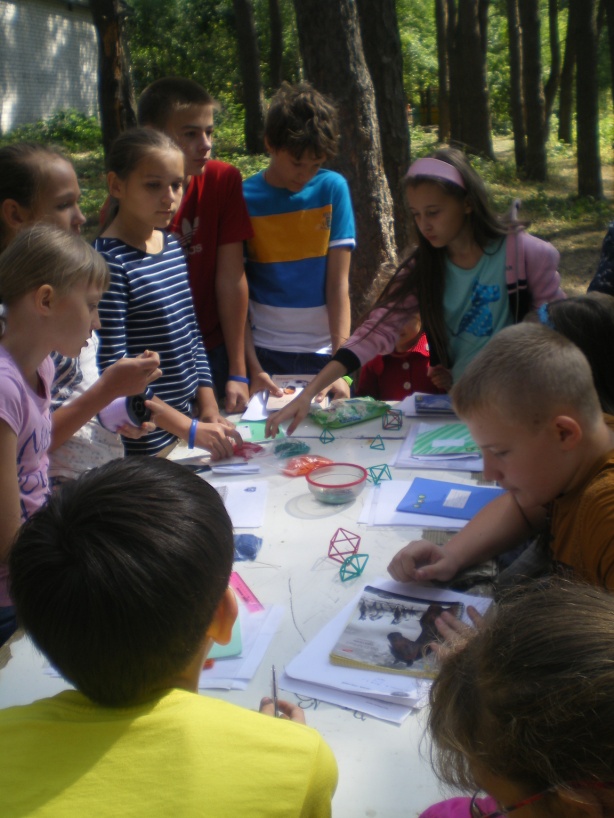 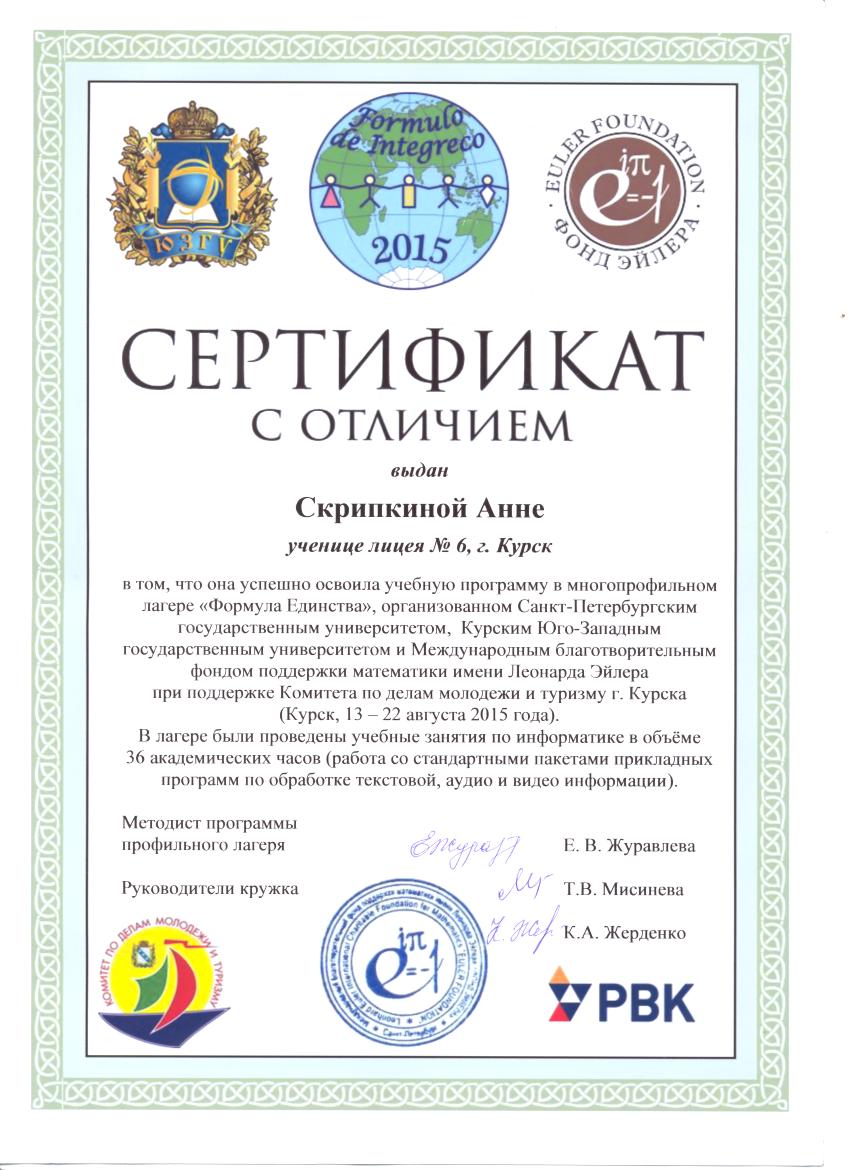 Основополагающие вопросы:ИЗ ЧЕГО СДЕЛАТЬ?
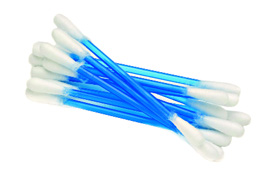 Стержни от ручек
Ватные палочки
Трубочки от сока
Стеклярус
Специальные трубочки
Различные виды лески
Или проволоки
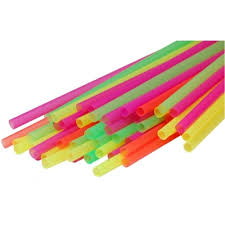 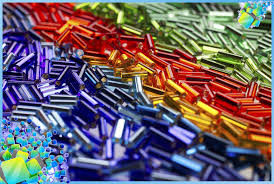 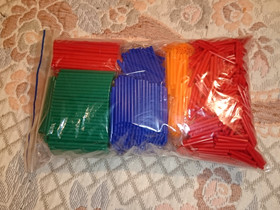 Как  сделать?ИТАК, ТРУБОГРАННИКИ –
это рёберные (каркасные) модели многогранников, сделанные из трубочек
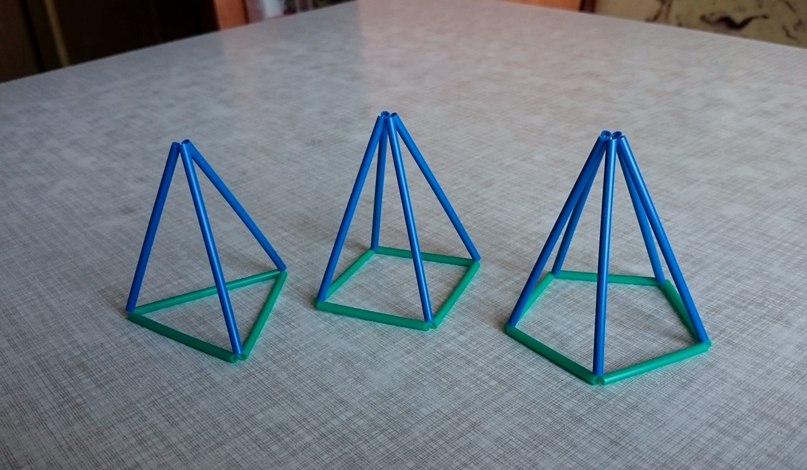 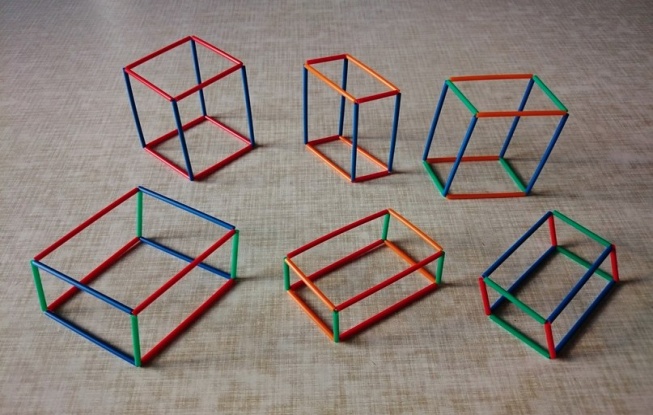 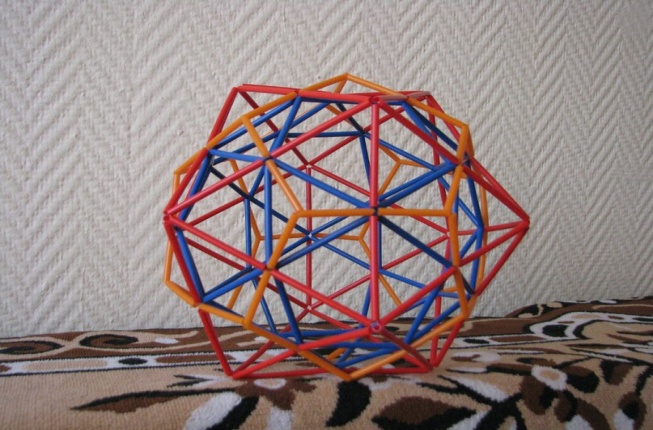 Существует всего пять правильных многогранников (тела Платона):
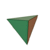 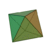 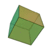 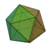 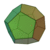 [Speaker Notes: Существует всего пять правильных многогранников: тетраэдр, октаэдр, куб, икосаэдр и  додекаэдр. Посмотрите на таблицу,  число вершин, граней и рёбер правильных многогранников связано друг с другом интересным соотношением.  Догадаетесь каким?]
Многогранник или полиэдр — обычно замкнутая поверхность, составленная из многоугольников,
ИЛИ 
тело, ограниченное замкнутой поверхностью.
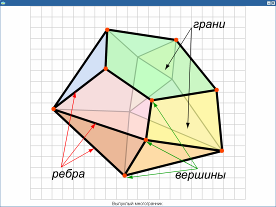 ТРУБОГРАННИКИ   В  КУРСКЕ
http://vk.com/trubogrannik
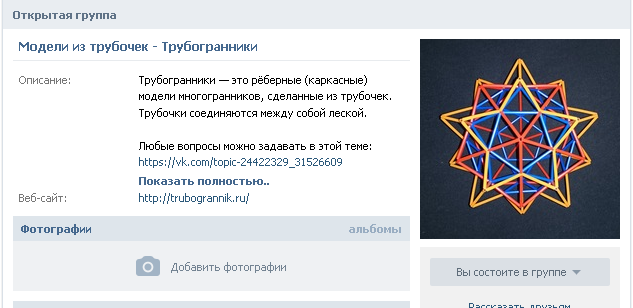 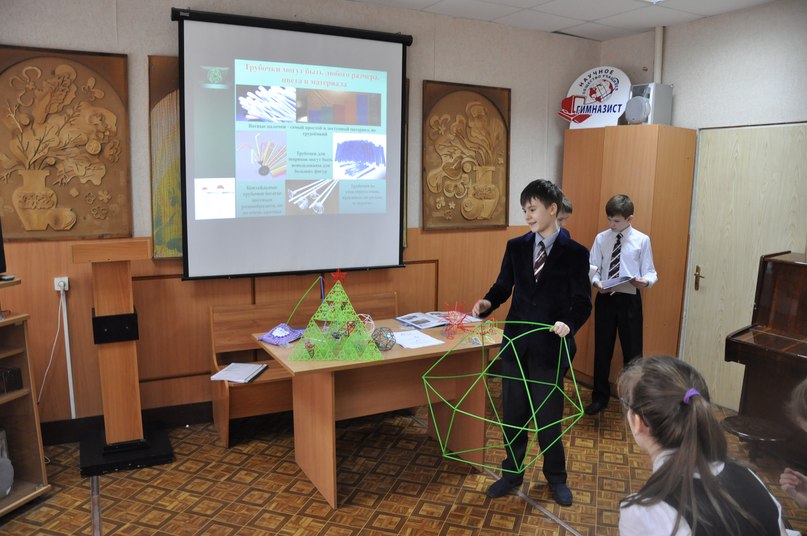 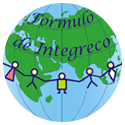 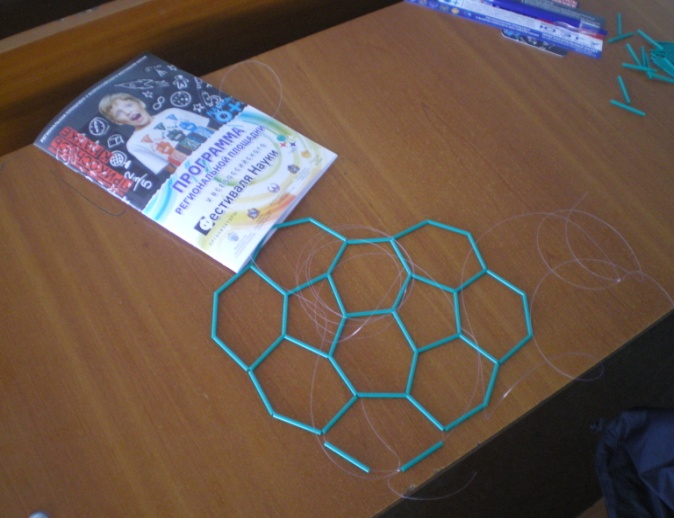 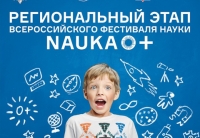 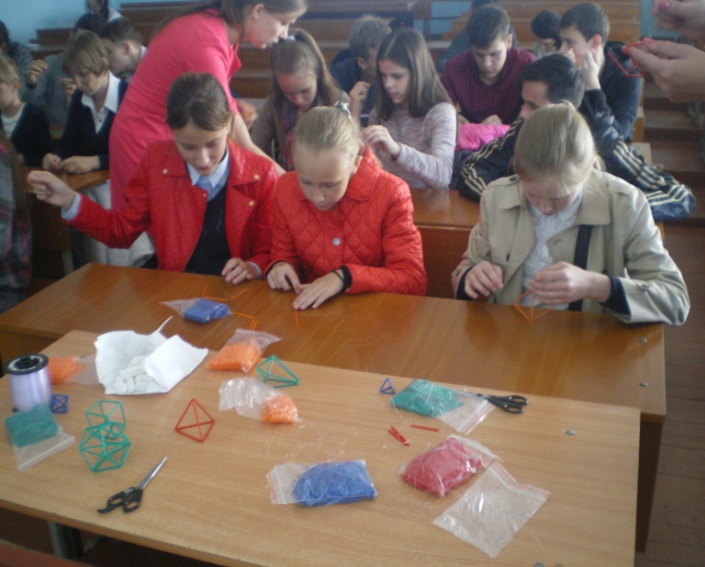 ИЗГОТОВЛЕНИЕ   ИГРУШЕК

МОДЕЛИ  «ЛЕГО – ГРАННИКИ»
РАЗДЕЛЕННЫЕ
СПЛОШНЫЕ
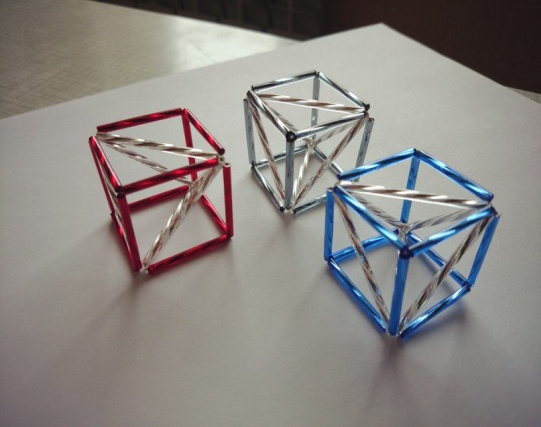 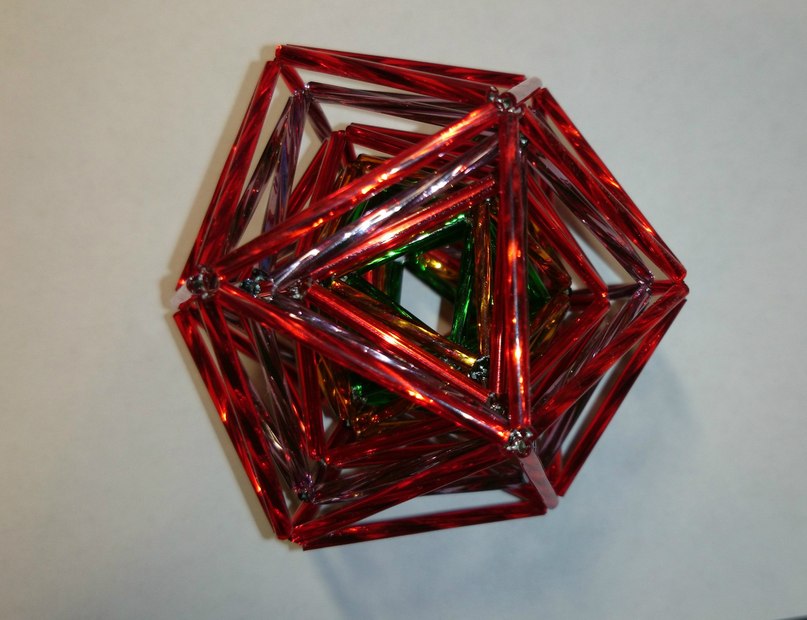 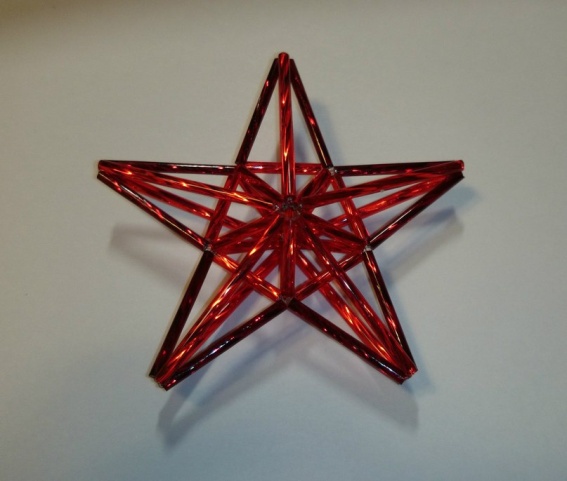 «НОВО ГРАННИКИ»
(новогодние игрушки из трубочек, сделанные по методике трубогранников)
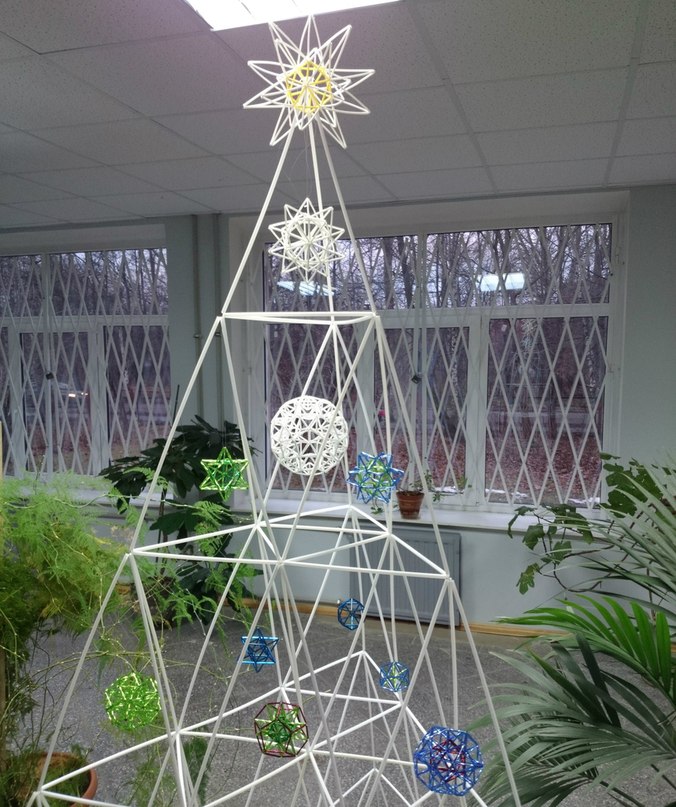 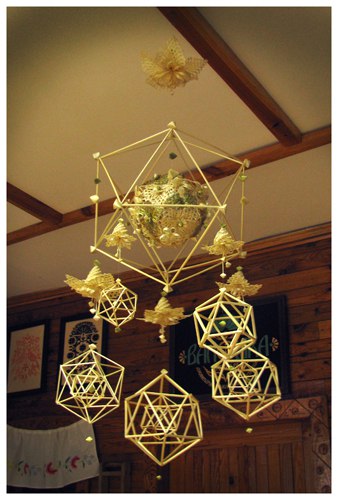 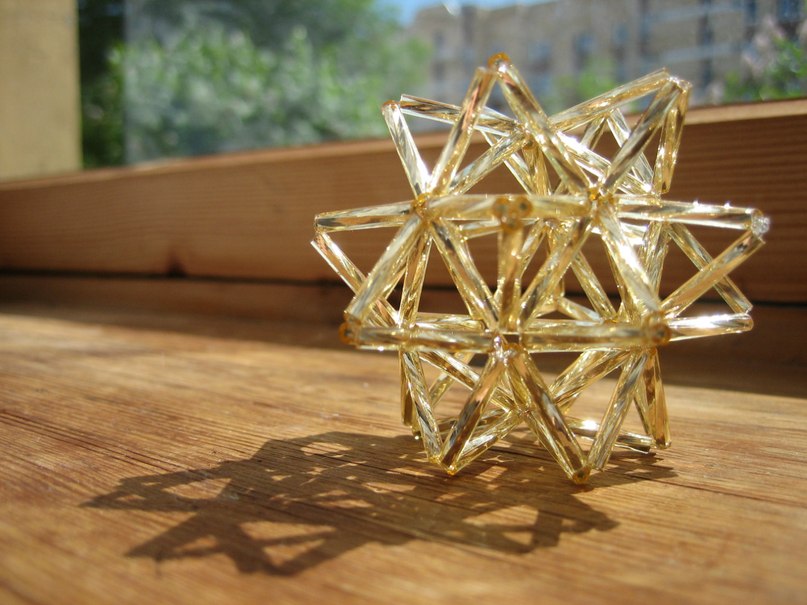 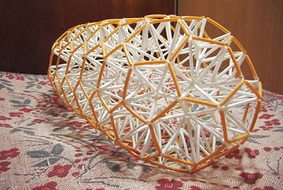 «ПРИРОДОГРАННИКИ»
(игрушки различных форм, сделанные по моделям трубогранников и их комбинациям)
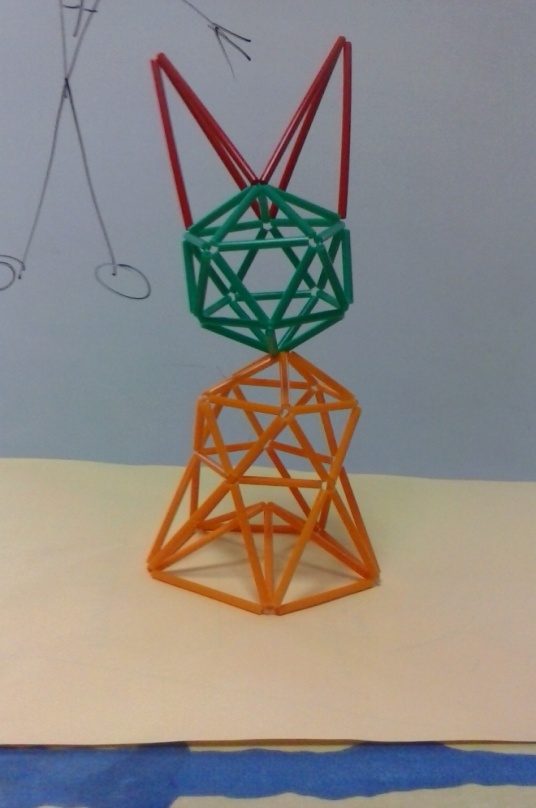 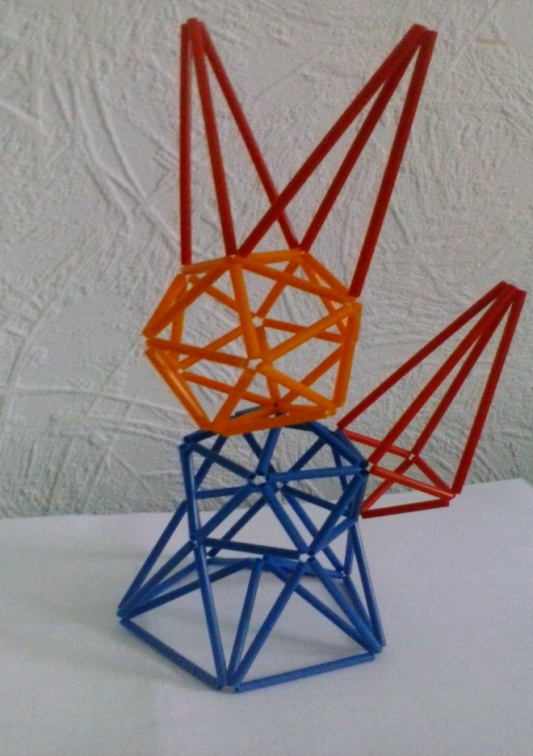 АПРОБИРОВАНИЕ   РЕЗУЛЬТАТОВ
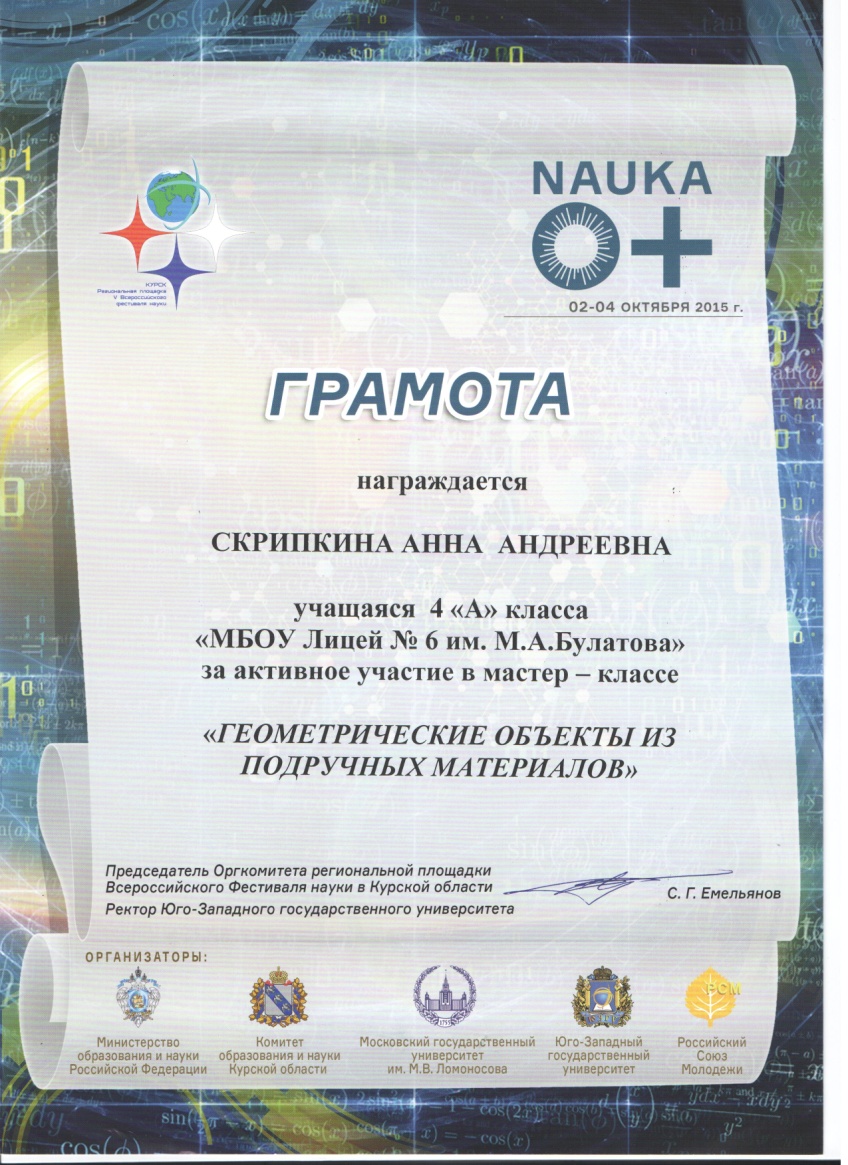 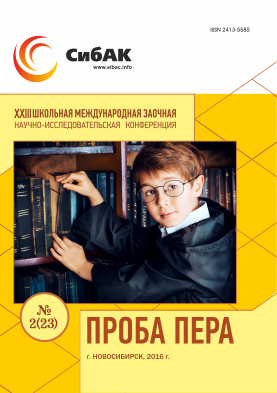 Я МНОГОМУНАУЧИЛАСЬ!!!А  ВАМ ПОНРАВИЛОСЬ?